Nota informativa
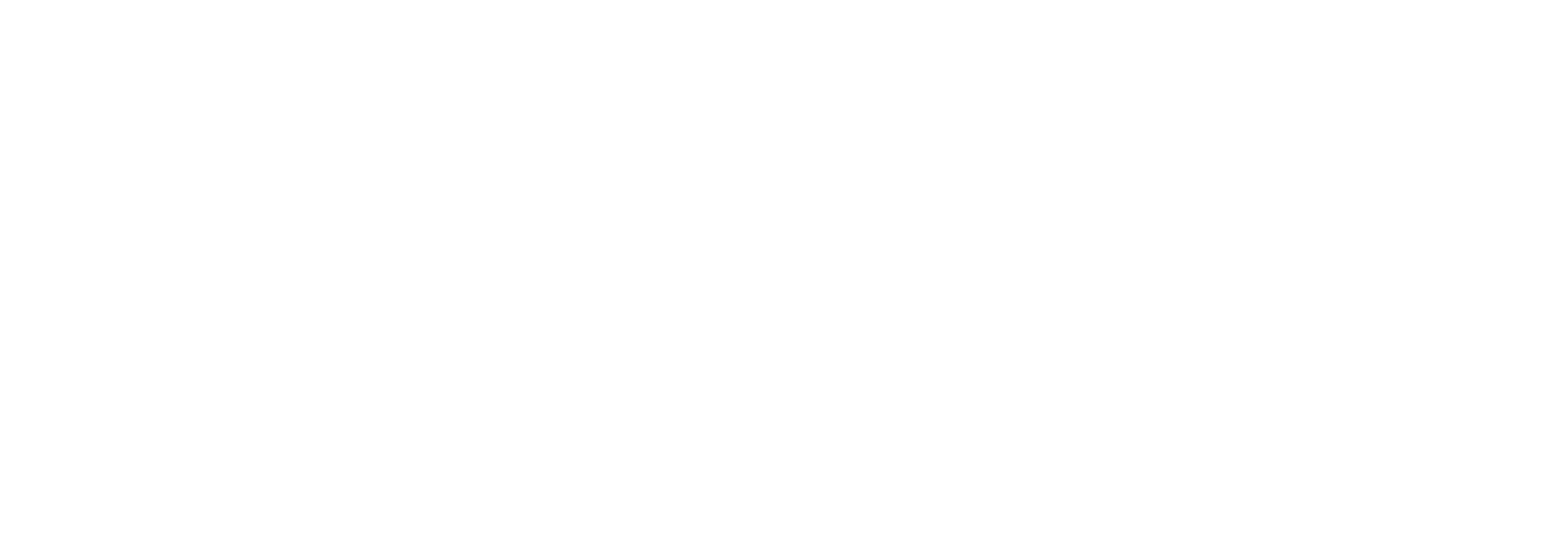 Fecha de actualización y/o validación: 
31/diciembre/2019
Responsable de generar la información:
 C.P.C. José Luis González Jaime
Contralor  Interno
El personal obligado del Instituto Electoral de Coahuila en términos de la Ley General de Responsabilidades Administrativas y conforme a lo establecido en el Acuerdo de fecha 16 de noviembre de 2018 publicado en el Diario Oficial de la Federación, emitido por el Comité Coordinador del Sistema Nacional Anticorrupción en donde se da a conocer los formatos de declaraciones de situación patrimonial y de intereses; y expide las normas e instructivo para su llenado y presentación, atendiendo a lo dispuesto en el CAPITULO TERCERO norma decimoquinta y décimo sexta.
 Para acceder a las versiones públicas de las declaraciones patrimoniales de modificación patrimonial que fueron presentadas en tiempo y forma referente al ejercicio fiscal 2018 dar clic en el siguiente link: 
https://www.declaranetcoahuila.gob.mx/sidp/publica/?q=M0082&q2=7
Artículo 21, fracción VI.
Declaración patrimonial